Requirements Relationships Breakout Team Recommendations201616
Brian Selvy
Rick Steiner
Initial Approach
SECM (20161013) makes a valid distinction between
“Specification” (problem, requirement) and
“Realization” (solution, design)
Requirements relationships can be thought of as being either
within “specification”, or 
crossing “specification/realization” boundary
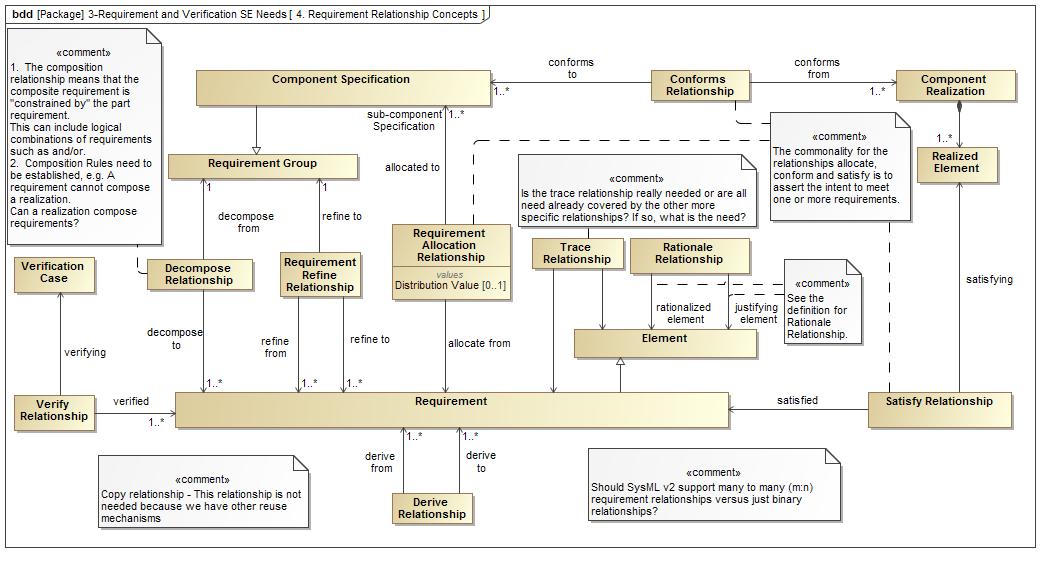 Are Hierchies “within” relationships,or not?
Some hierarchies exist solely “within” the Specification or Realization space 
Contain (with some exceptions, see below)
Compose/Decompose (definition/usage or part/whole); reuse of requirements
Refine relationships should stay in the specification space
Some hierarchies appear to exist solely in Specification space, but actually rely on Realization (“crossing”)
Derive: derived requirements rely on solution structural or functional breakdown.  There are actually multiple relationships in play.
Contain: The spec tree is predicated to some degree on the abstract system architecture.  It is usually a hierarchy of subsystems, thus reflecting Realization.  Again, multiple relationships involved
Allocation of requirements to specs is similar to containment above.
Requirement Composition Hierarchy
The SE concept of requirement reuse does not necessarily dictate ‘composition’ (whole/part, requirement properties) as the implementation.
If composition is considered, requirement context needs to be established (RTF minutes: Austin 201409, Reston 201503), how to count reqts…Tentative recommendation: if you MUST have composition, then
Only Reqt Properties (of other model elements) establish context.
Reqt Properites are typed by Reqt Archetypes; but Archetypes are not requirements in themselves
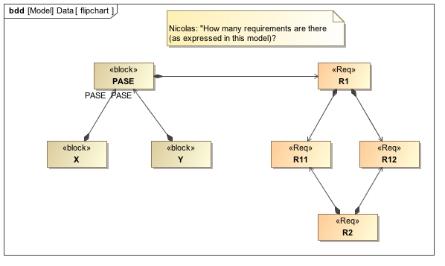 What to instance semantics mean to requirements?  What SE concept is supported?  
Do requirement properties need slot values? What does this imply?
Crossing Relationships: the Pachinko Ball analogy
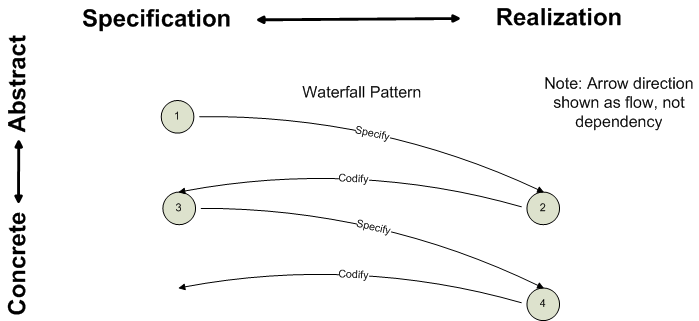 Note the importance of considering Level of Abstraction as a concept
Requirements specify realizations, which in turn elaborate designs
These designs in turn influence the requirements at a more concrete level
“Crossing” relationships
Requirements specify realizations (“satisfy” in SysML). The SECM “conforms” is really the same relationship applied to groups of requirements.
Certain design decisions (realizations) are codified into lower level requirements.  
Allocation of requirement property values to value properties/values
Budgeting, flow-down
Estimating, roll-up 
Property allocation could possibly be implemented as a group of value bindings
Verify: the Verification Context is orthogonal to specification and realization, and verification relationships reach into both. 
Trace: weak concept of equivalence between model elements.  Most likely (but not necessarily) a “crossing” relationship.
Rationale: may be redundant with specify/codify.  Might possibly be used as a “within” relationship… need scenario.
Crossing + Within Example: Requirement Derivation
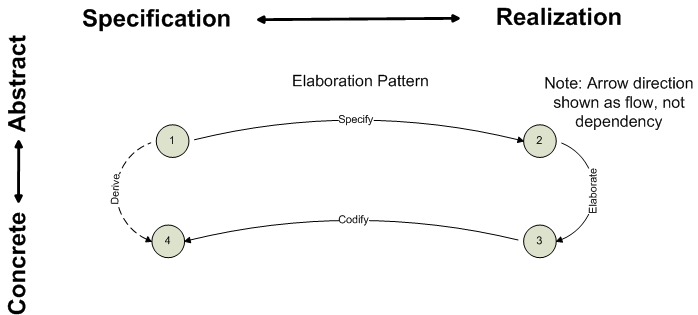 Note that 4 relationships are required to support derivation of a single requirement.
Summary of Key SE Requirement Concepts
Specification (problem space) – Realization (solution space)
Level of Abstraction
Continuity of Requirement Context
Requirement Hierarchy
“Decomposition” needs better definition
Reuse
Composition vs. Containment (related to context)
De-concatenation
Refinement (scenarios, etc.)
Derivation (may need dependence on other relationships)
Allocation (is this redundant?)
Metrics & Values – involve, but not limited to Requirements
May be either Specification (budget) or Realization (estimate)
May be graphical or tabular, time varying, vector
Threshold, Objective vs. Budgets, Estimates, Test Results
Value Data Sets based on analysis run, system state, etc.
Recommendations (1)
Compose is unclear.  The SE concept needs no be clarified.
The restricted definition of Decompose doesn’t seem to adequately address the SE concept, as it only applies to requirement groups.
(satisfy) Specify/Comply is good.  They are the same relationship.
Need a complimentary relationship in the other direction: Codify
Derive is a multi-part relationship, dependent on Specify/Codify.
Refine relationships must stay in the specification/problem space, otherwise they will redundant with other relationships.
Verify (and Evaluates, etc.) also may have multi-part implications, potentially based on value bindings. 
Reqt property Allocation may also be related to (or redundant with) value bindings.
The SE concept for using Trace needs to be fleshed out.  Is it simply generic linked data?
Rationale as a relationship (instead of a comment) is unclear as a concept.  It is not unique to requirements.
Recommendations (2)
«requirement» and «requirementGroup» may be the same 
If requirements can be hierarchical, then the same relationships that apply to requirements can be applied to groups of requirements.
Distinguishing single from group arbitrarily establishes a ‘leaf’ level
A special relationship may be needed that cross Levels of Abstraction.  Perhaps some kind of mapping.  This should be elaborated.
A «specification» may be a different concept than a «requirementGroup».  This should be elaborated.